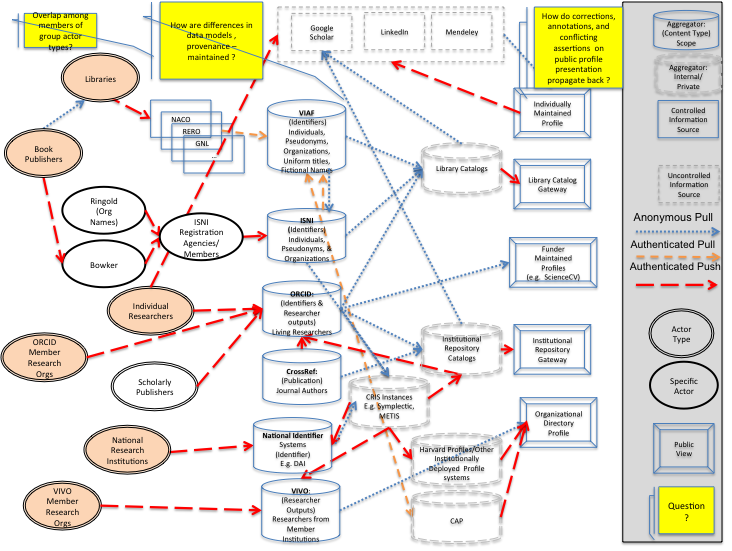 Prepared for 
CNI Spring Membership Meeting

April 2014
Integrating Researcher Identifiers into University and Library Systems
Presented by:

Micah Altman, escience@mit.eduDirector of Research, MIT LibrariesNon-Resident Senior Fellow, Brookings Institution
Karen Smith-Yoshimura smithyok@oclc.org
Program Officer, OCLC Research
Related Work
K. Smith-Yoshimura, et al., 2014, Registering Researchers in Authority Files, OCLC Research. 

	Draft for community review and comment at:

http://www.oclc.org/research/activities/registering-researchers/progress.html
Capturing Contributor Roles in Scholarly Publications
Collaborators & Co-Conspirators
Registering Researchers in Authority Files Task Group Members
Micah Altman, MIT - ORCID Board member
 Michael Conlon, U. Florida – PI for VIVO
 Ana Lupe Cristan, Library of Congress – LC/NACO trainer
 Laura Dawson, Bowker – ISNI Board member
 Joanne Dunham, U. Leicester
 Amanda Hill, U. Manchester – UK Names Project
 Daniel Hook, Symplectic Limited
 Wolfram Horstmann, U. Oxford
 Andrew MacEwan, British Library – ISNI Board member
 Philip Schreur, Stanford – Program for Cooperative Cataloging
 Laura Smart, Caltech  – LC/NACO contributor
 Melanie Wacker, Columbia – LC/NACO contributor
 Saskia Woutersen, U. Amsterdam

 Thom Hickey, OCLC Research – VIAF Council, ORCID Board
Integrating Researcher Identifiers into University and Library Systems
3
DISCLAIMER
These opinions are our own, they are not the opinions of MIT, Brookings, OCLC, any of the project funders, nor (with the exception of co-authored previously published work)  my collaborators

Secondary disclaimer: 
“It’s tough to make predictions, especially about the future!”
-- Attributed to Woody Allen, Yogi Berra, Niels Bohr, Vint Cerf, Winston Churchill, Confucius, Disreali [sic], Freeman Dyson, Cecil B. Demille, Albert Einstein, Enrico Fermi, Edgar R. Fiedler, Bob Fourer, Sam Goldwyn, Allan Lamport, Groucho Marx, Dan Quayle, George Bernard Shaw, Casey Stengel, Will Rogers, M. Taub, Mark Twain, Kerr L. White, etc.
Integrating Researcher Identifiers into University and Library Systems
4
[Speaker Notes: Scholarly publishers, research funders, universities, and the media, are increasingly scrutinizing research outputs. Of major concern is the integrity, reliability, and extensibility of the evidence on which published findings are based. A flood of new funder mandates, journal policies, university efforts, and professional society initiatives aim to make this data verifiable, reliable, and reusable:  If "data is the new oil", we need data management to prevent 'fires', ensure 'high-octane',  and enable 'recycling'.

In this presentation we provide an overview of the major categories of new initiatives to promote research reproducibility, reliability, and reuse. We then examine the state of the art in informatics methods for managing data in support of reproducibility, reliability, and reuse -- and we examine the state of the practice -- how publishers, universities, libraries, and archives, can support these goals while under the practical constraints of  time, budget, legal requirements for data protection.]
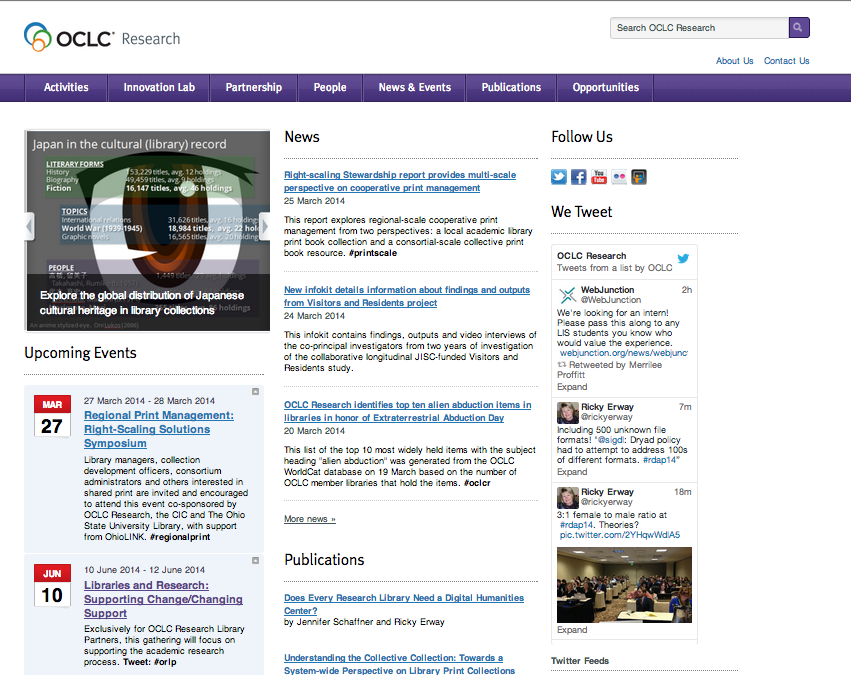 Integrating Researcher Identifiers into University and Library Systems
5
OCLC Research Mission
To act as a community resource for shared Research and Development (R&D),
To provide advanced development and technical support within OCLC itself, and
To enhance OCLC's engagement with members and to mobilize the community around shared concerns.
Integrating Researcher Identifiers into University and Library Systems
6
Current Research Activities
ArchiveGrid 
assignFAST 
Changes in Scholarly Communication 
Classify 
Cloud Library: Cloud-sourcing Shared Research Collections 
COBOAT 
Cookbook Finder 
Cyber Synergy: Seeking Sustainability through Collaboration between Virtual Reference and Social Q&A Sites
Define Policy and Infrastructure Requirements for Building and Managing Shared Print Collections 
Demystifying Born Digital 
Digital Information Seeker Report
Digital Visitors and Residents: What Motivates Engagement with the Digital Information Environment?
Europeana Innovation Pilots
FAST (Faceted Application of Subject Terminology) 
FAST Converter 
FictionFinder: A FRBR-based Prototype for Fiction in WorldCat 
info URI Registry 
Kindred Works 
Library Finder 
mapFAST 
mapFINDS Ohio 
MARC Usage in WorldCat 
Metadata Schema Transformation Services
NACO Normalization Service 
Name Extraction
OAICat 
OAICatMuseum 1.0 
OCLC Crosswalk Web Service Demo 
OCLC Linked Data Research
OhioLINK Collection and Circulation Analysis
PREMIS Maintenance Activity and Editorial Committee
Preservation Health Check
Print Management at "Mega-scale": a Regional Perspective on Print Book Collections in North America
PURL 
Registering Researchers in Authority Files
Right-scaling Stewardship: A System-wide Perspective on Print Books in the CIC
Role of Libraries in Data Curation 
Rough and Ready: Typescript Finding Aid Conversion 
Scholars’ Contributions to VIAF
Seeking Synchronicity: Evaluating Virtual Reference Services from User, Non-User and Librarian Perspectives
SHARES Program 
Sharing and Aggregating Social Metadata 
Sharing Special Collections 
SRW/U 
Support for Research Workflows 
Survey of Special Collections and Archives in the UK and Ireland 
Survey of Special Collections and Archives in the US and Canada
Terminology Services 
User-Centered Design of a Recommender System for a "Universal" Library Catalogue
Virtual Research Environment (VRE) Study
Work Records in WorldCat 
WorldCat Genres 
WorldCat Identities 
WorldCat Identities Network 
WorldCat Live!
Integrating Researcher Identifiers into University and Library Systems
7
Registering Researchers in Authority Files Task Group
How to make it easier for  researchers and institutions  to more accurately measure their scholarly output?
Challenges to integrate author identification
 Approaches to reconcile data from multiple sources
 Models, workflows to register and maintain integrated researcher information
8
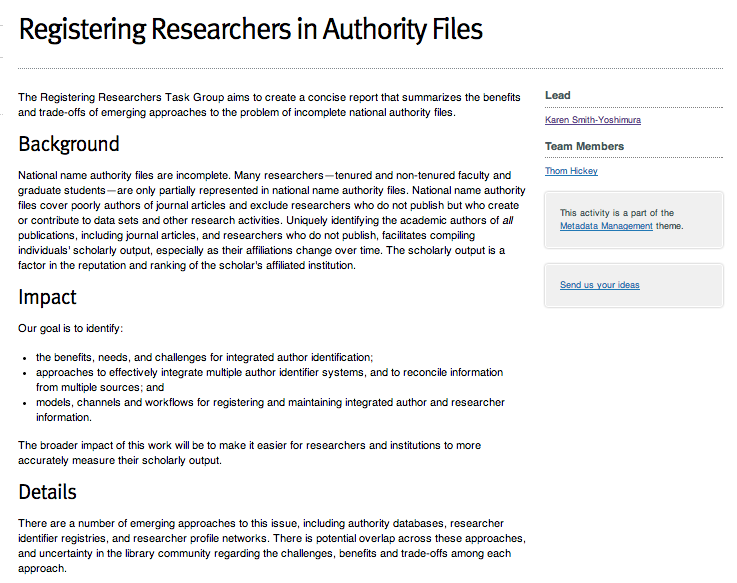 Integrating Researcher Identifiers into University and Library Systems
9
[Speaker Notes: One of OCLC Research’s missions is to act as a community resource for shared Research and Development (R&D). And we collaborate with the institutions affiliated with the OCLC Research Library Partnership on issues of common cern.]
Preview
* Motivations *

* Landscape *

* Observations & Recommendations *
Integrating Researcher Identifiers into University and Library Systems
10
What’s the problem? (more)
Capturing Contributor Roles in Scholarly Publications
[Speaker Notes: 5 Minutes]
Then
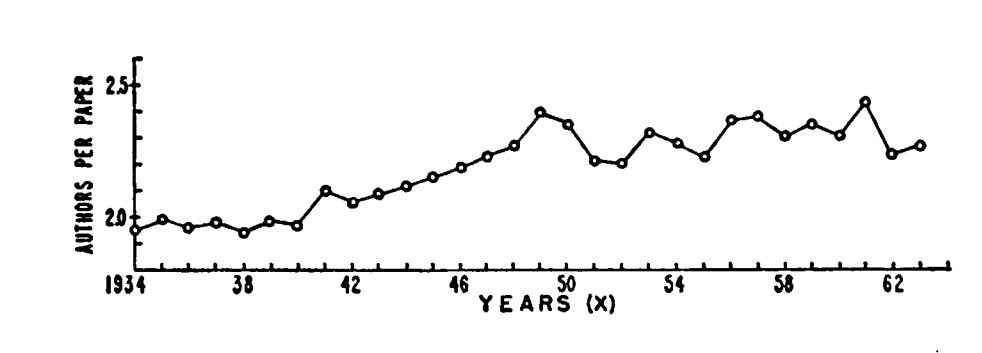 Clarke, Beverly L. "Multiple authorship trends in scientific papers." Science 143.3608 (1964): 822-824.
Capturing Contributor Roles in Scholarly Publications
Later
By 1980, average number of authors in high-ranked medical journals was 4.5
By 2000, average number of authors was 6.9

[Weeks et al. 2004]
Capturing Contributor Roles in Scholarly Publications
Now
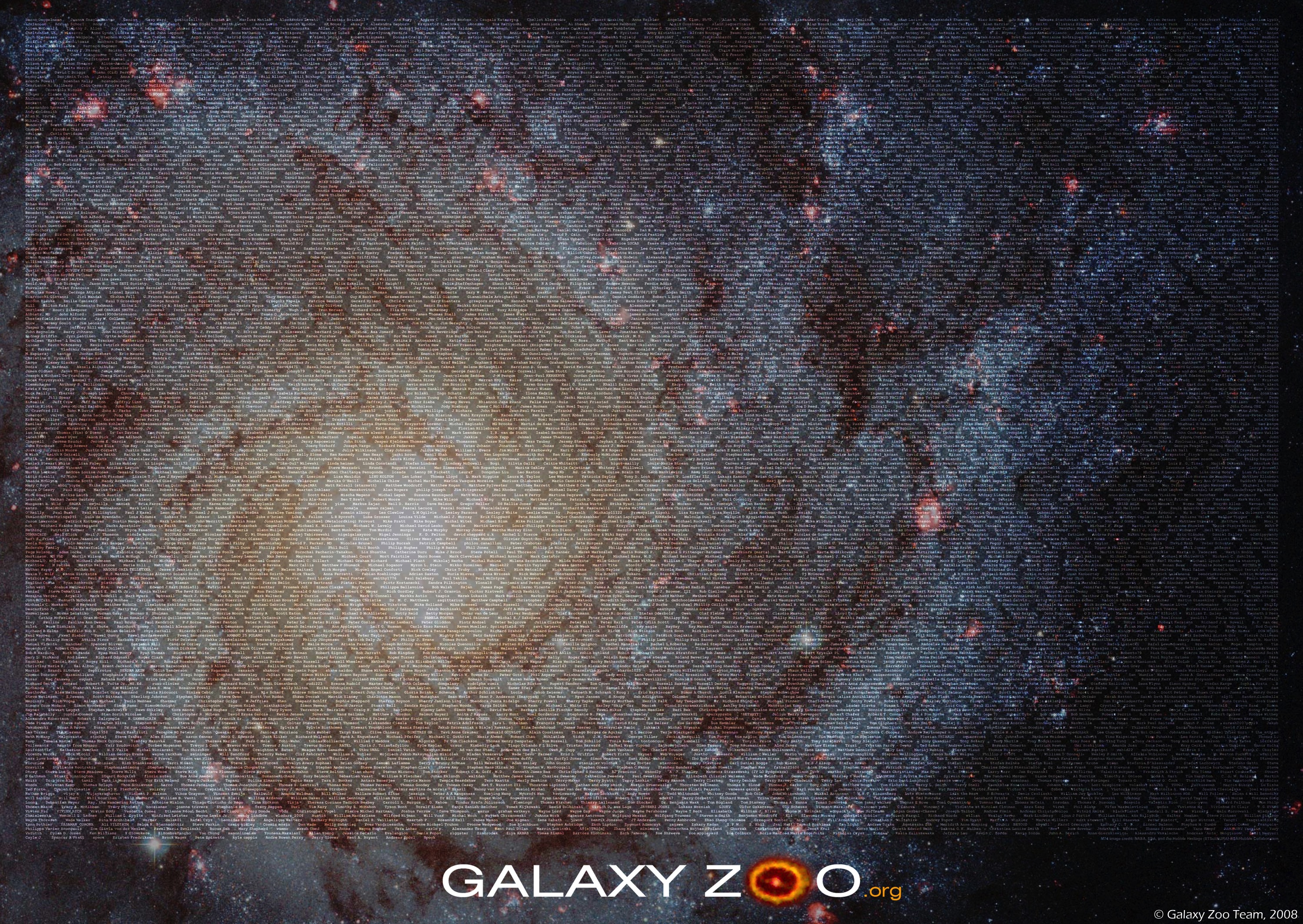 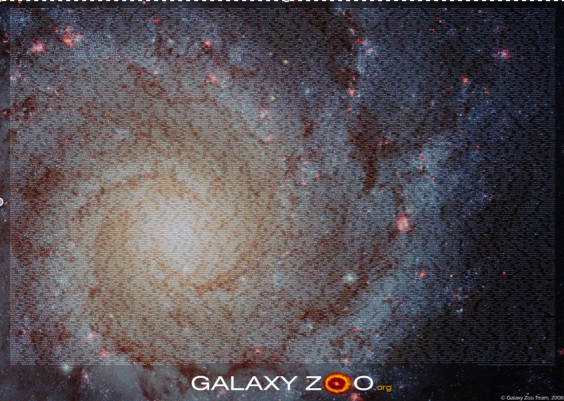 Capturing Contributor Roles in Scholarly Publications
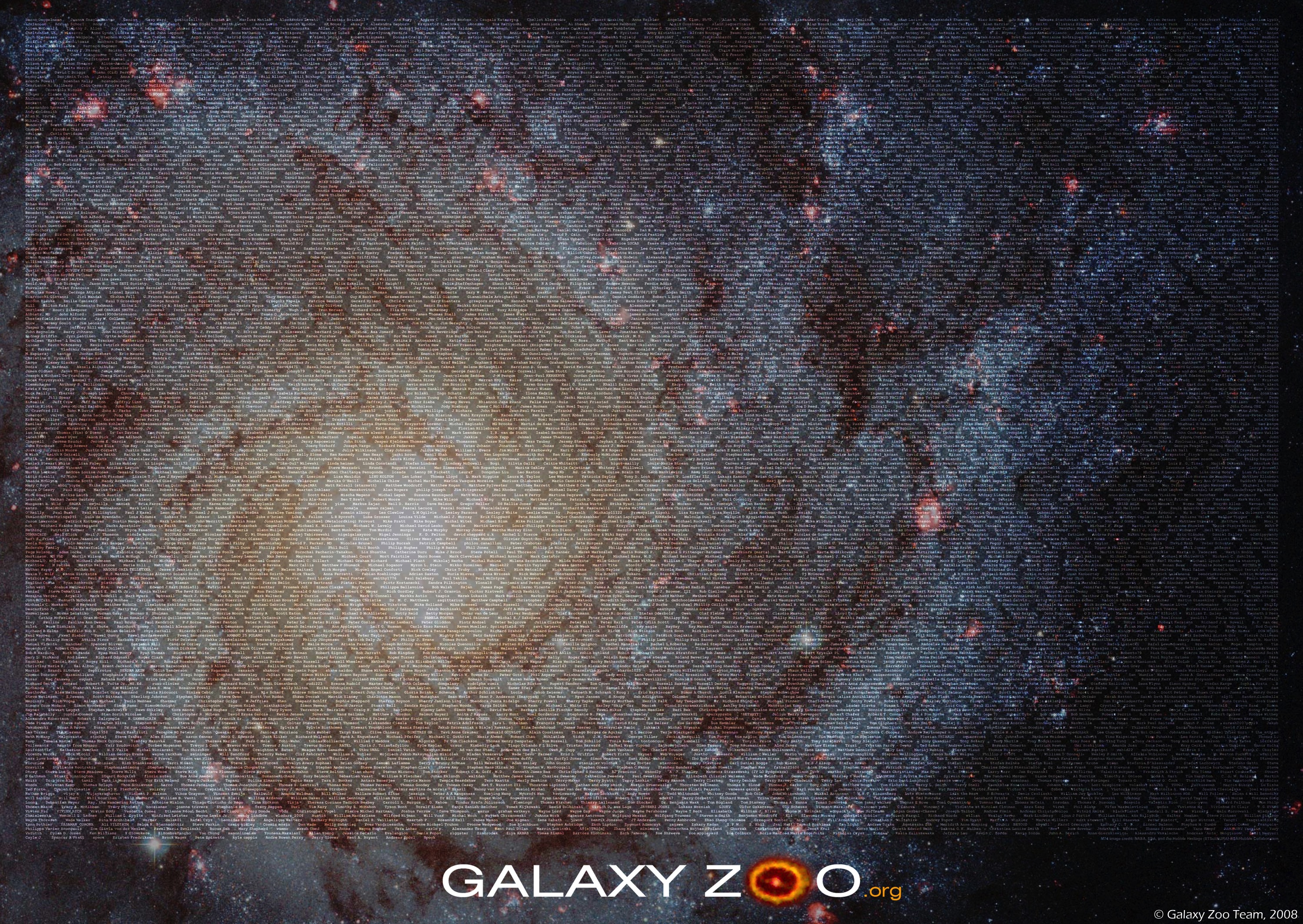 Now is More
Capturing Contributor Roles in Scholarly Publications
Authorship Trends, Issues, & Questions
Scholarly output impacts the reputation and ranking of the institution
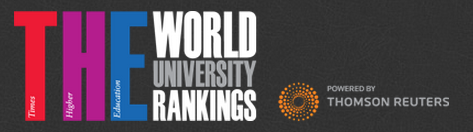 We initially use bibliometric analysis to look at the top institutions, by publications and citation count for the past ten years…
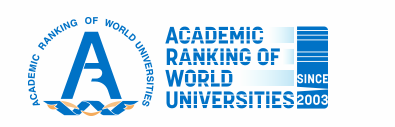 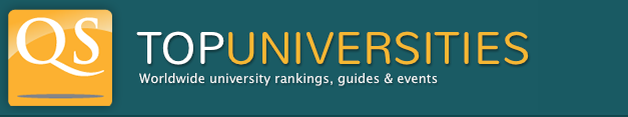 Universities are ranked by several indicators of academic or research performance, including… highly cited researchers…
Citations… are the best understood and most widely accepted measure of research strength.
17
[Speaker Notes: First, some background and the problem statement. These are three university rankings issued annually, rankings that are of particular importance to research libraries. Some universities even incorporate raising their ranking in their strategic plans. All three use citations as a factor in determining the rankings, which skews the results towards universities focusing on the sciences rather than the humanities. It also puts added weight to authors of journal articles, which are usually not represented in national authority files.]
A scholar may be published under many forms of names
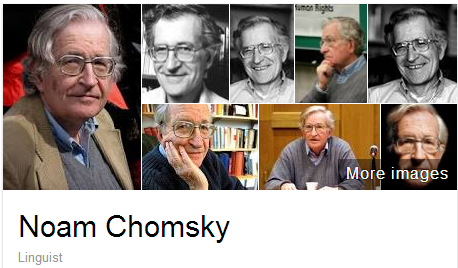 Works translated into 50 languages
(WorldCat)
Νόαμ Τσόμσκι
নোম চম্‌স্কি
ནམ་ཆོམ་སི་ཀེ།
નોઆમ ચોમ્સ્કી
नोआम चाम्सकी
Նոամ Չոմսկի
ノーム・チョムスキー
ნოამ ჩომსკი
Ноам Чомски
ನೋಅಮ್ ಚಾಮ್ಸ್ಕೀ
노엄 촘스키
നോം ചോംസ്കി
ਨੌਮ ਚੌਮਸਕੀ
Ноам Хомский
诺姆·乔姆斯基
Also published as:
Avram Noam Chomsky
N. Chomsky 
نعوم تشومسكي
נועם חומסקי
Journal articles
18
[Speaker Notes: Noam Chomsky is a scholar widely translated.  WorldCat has records for his works in fifty languages. But only some of the forms of his name are represented as “preferred forms” in national authority files (shown on the left). The forms on the right are from wikidata. The Library of Congress/NACO authority file can support only a few of the scripts shown, representing these scripts with romanizations.

Note that the “N. Chomsky” form used in journal articles is generally not included in national authority files. Chomsky happens to have a rather unique name, but for many others it would be a challenge to match up the abbreviated journal citation form with the fuller forms of name. This illustrates the futility of relying on text string matching to determine if two authors represent the same person or not.]
Same name, different people
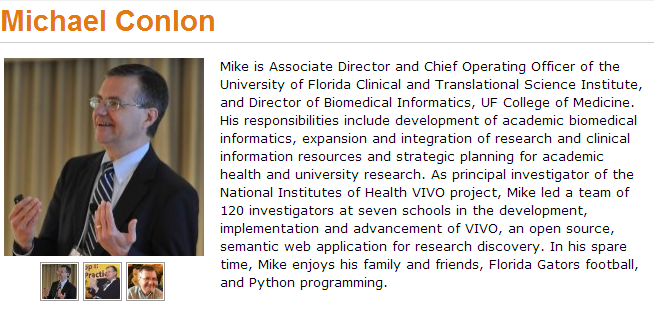 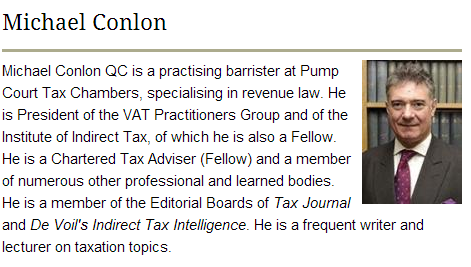 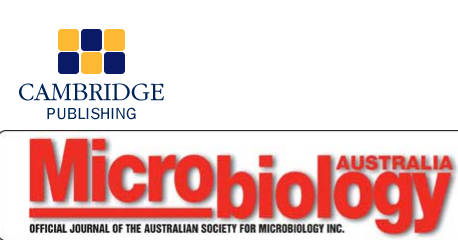 Conlon, Michael. 1982. Continuously adaptive M-estimation in the linear model. Thesis (Ph. D.)--University of Florida, 1982.
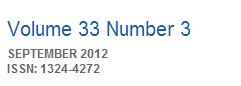 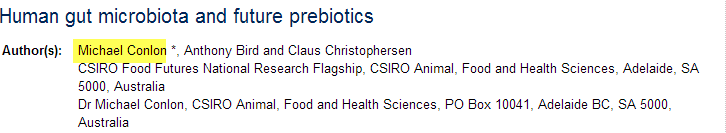 19
[Speaker Notes: Michael Conlon is a member of our task group, an expert in biomedial informatics at the University of Florida. There is another Michael Conlon in the UK who writes articles on European taxes. Obviously two different people. Then there’s an article on microbiota in the Australian journal Microbiology written by a Michael Conlon. The same Michael Conlon as the U. Florida one or a different one based in Australia? Without other metadata, it is difficult to tell.

Michael Conlon is a rather uncommon name. But consider that in China 275 million people have the surname of Li, Wang or Zhang. And that’s not including the millions of overseas Chinese. The chances ethnic Chinese having the same name—especially in the abbreviated form used in journal articles– is high. We need other identifying attributes such as institutional affiliation and discipline (if not photos) to disambiguate names.]
The Landscape of Researcher Identification
Integrating Researcher Identifiers into University and Library Systems
20
[Speaker Notes: 5 Minutes]
One researcher may have many profiles or identifiers…
(from an email signature block)
Profiles:  Academia / Google Scholar / ISNI / Mendeley / MicrosoftAcademic / ORCID / ResearcherID / ResearchGate / Scopus /  Slideshare /  VIAF /  Worldcat
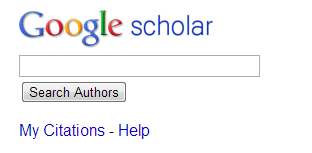 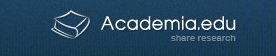 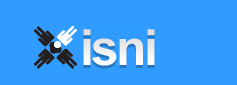 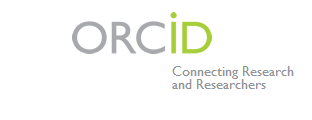 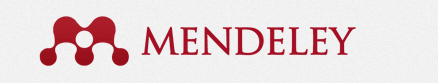 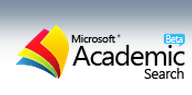 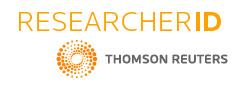 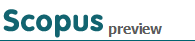 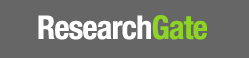 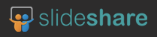 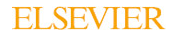 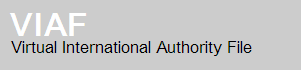 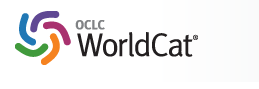 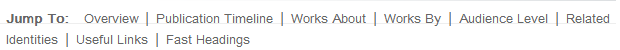 21
[Speaker Notes: Some researchers already have multiple identifiers. This is an example from a signature block in an email. The researcher includes twelve different identifiers or profiles he’s represented in. This also fragments his Web presence.
 
To recap the problem statement:
Citations are a factor in assessing the impact of scholarship but journal article authors often are not represented in authority files.
 A given scholar can be represented by different forms of the name, all of which may not be included in authority files.
Two or more researchers may have the same name, and we need other attributes to disambiguate them.
Some researchers already have multiple identifiers.]
Stakeholders & needs
22
[Speaker Notes: The first thing the task group did was write up 18 use case scenarios from the perspective of different actors or stakeholders. I’ve consolidate the needs identified here; some overlap.]
Some functional requirements
Librarian as a stakeholder
Create  consistent and robust metadata

 Associate metadata for a researcher’s output with the correct identifier

 Disambiguate similar results

 Merge entities that represent the same researcher and split entities that represent different researchers
23
[Speaker Notes: From the use case scenarios we derived functional requirements, again linked to the stakeholders. These are the functional requirements for librarians – we need consistent and robust metadata to allow for successful integration with other researcher’s output and various types of sorting.]
More functional requirements
Researcher  & university administrator as a stakeholder
Link multiple identifiers a researcher might have to collate output

Associate metadata  with a researcher’s identifier that resolves to the researcher’s intellectual output.

Verify a researcher/work related to a researcher is represented

Register a researcher who does not yet have a persistent identifier
Funder  and university administrator as a stakeholder
Link metadata for a researcher’s output to grant funder’s data
24
[Speaker Notes: These are some functional requirements for the researcher, university administrator and funder. Other requirements are targeted for other stakeholders.]
Systems profiled (20)
Authority hubs:
   Digital Author Identifier (DAI)
   Lattes Platform
   LC/NACO Authority File
   Names Project
   Open Researcher and Contributor ID (ORCID) 
   ResearcherID
   Virtual International Authority File (VIAF)
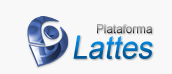 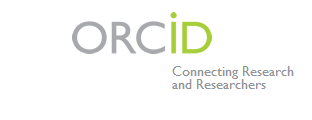 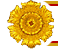 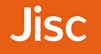 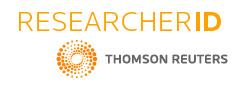 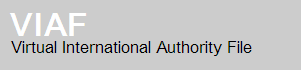 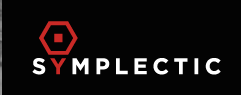 Current Research Information System (CRIS): Symplectic
Identifier hub: International Standard Name Identifier
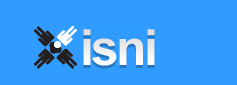 National research portal: National Academic Research and Collaborations Information
                                         System (NARCIS)
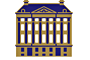 25
[Speaker Notes: We started with a list of over 100 different research information/identifier systems.  Criteria used to select systems to profile: 1) have significant mind-share/take-up by researchers and 2) researchers are represented by a persistent, unique, and publicly accessible URI.  We wanted to end up with a representative sample  of different research information/identifier systems. For some system types we profiled only one system to represent a category.]
Systems profiled (20)
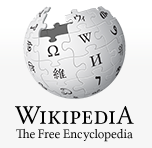 Online encyclopedia: Wikipedia
Reference management:
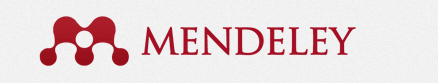 Research & collaboration hub: nanoHUB
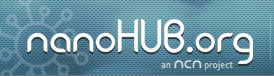 Researcher profile systems:
  Community of Scholars
  Google Scholar
   LinkedIn
   SciENcv 
   VIVO
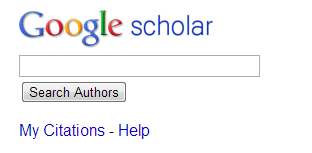 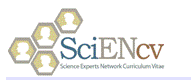 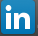 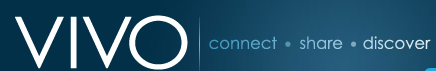 Subject author identifier system:
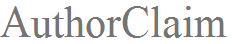 Subject repository: arXiv
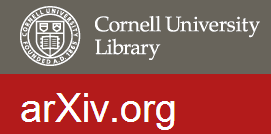 26
Partial overview: Authority & identifier hubs
27
[Speaker Notes: Each profile contains many characteristics; I’m showing only a partial overview, of the scope and size, for the systems characterized as authority or identifier hubs. Some focus only on researchers, while others are broad with millions of people represented. It is often impossible to tell how many researchers are represented in these larger databases.

The Lattes Platform is the largest of the researcher-only databases; it  includes Brazilian researchers in all disciplines plus those outside Brazil who work with them.

ISNI’s focus is to consolidate the data from multiple sources and assign then diffuse identifiers to support machine matching and disambiguation of name identities.  ISNI can be assigned to all individuals and organisations that create, perform, produce, manage, distribute or feature in creative content including natural, legal, or fictional identities.  Note that ISNI is a VIAF contributor and Digital Author Identifiers are being loaded into ISNI.]
Some overlaps
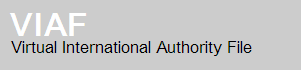 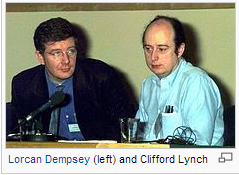 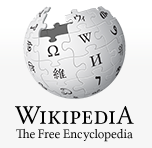 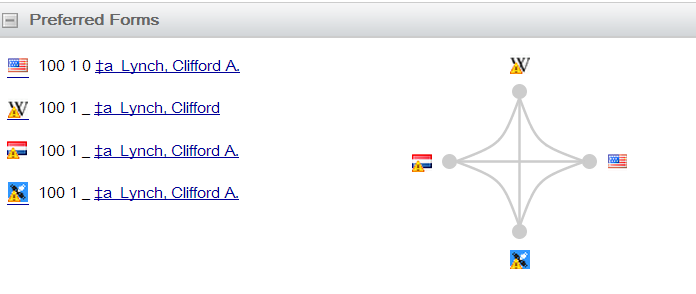 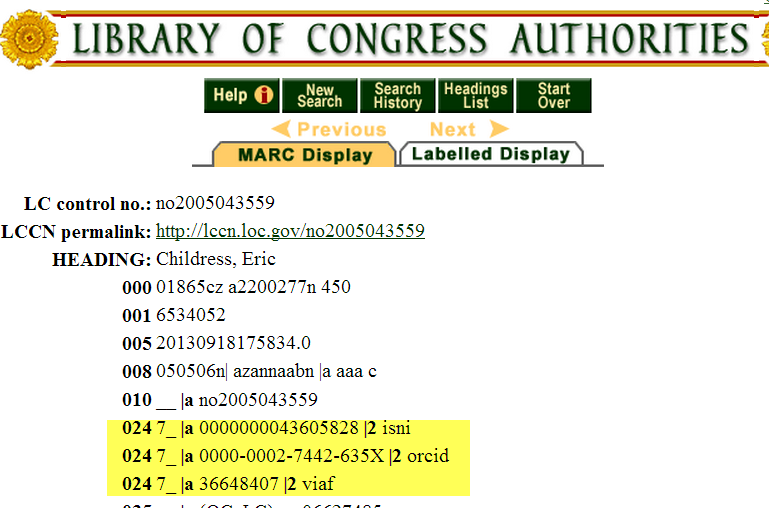 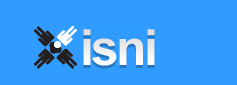 28
[Speaker Notes: There are overlaps. Here, Cliff Lynch’s VIAF cluster shows he is represented by a Wikipedia article, and is also in the ISNI database as well as the LC/NACO and Dutch national authority files. My OCLC colleague Eric Childress has an authority record with his ISNI, ORCID, and VIAF identifiers.]
Observations
Integrating Researcher Identifiers into University and Library Systems
29
[Speaker Notes: 5 Minutes]
Where is Everyone?
Integrating Researcher Identifiers into University and Library Systems
30
Where are researchers?
W.A.G.’s
Integrating Researcher Identifiers into University and Library Systems
31
Changing Scholarly Landscape … Books vs. Journals
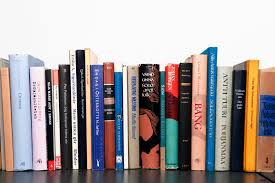 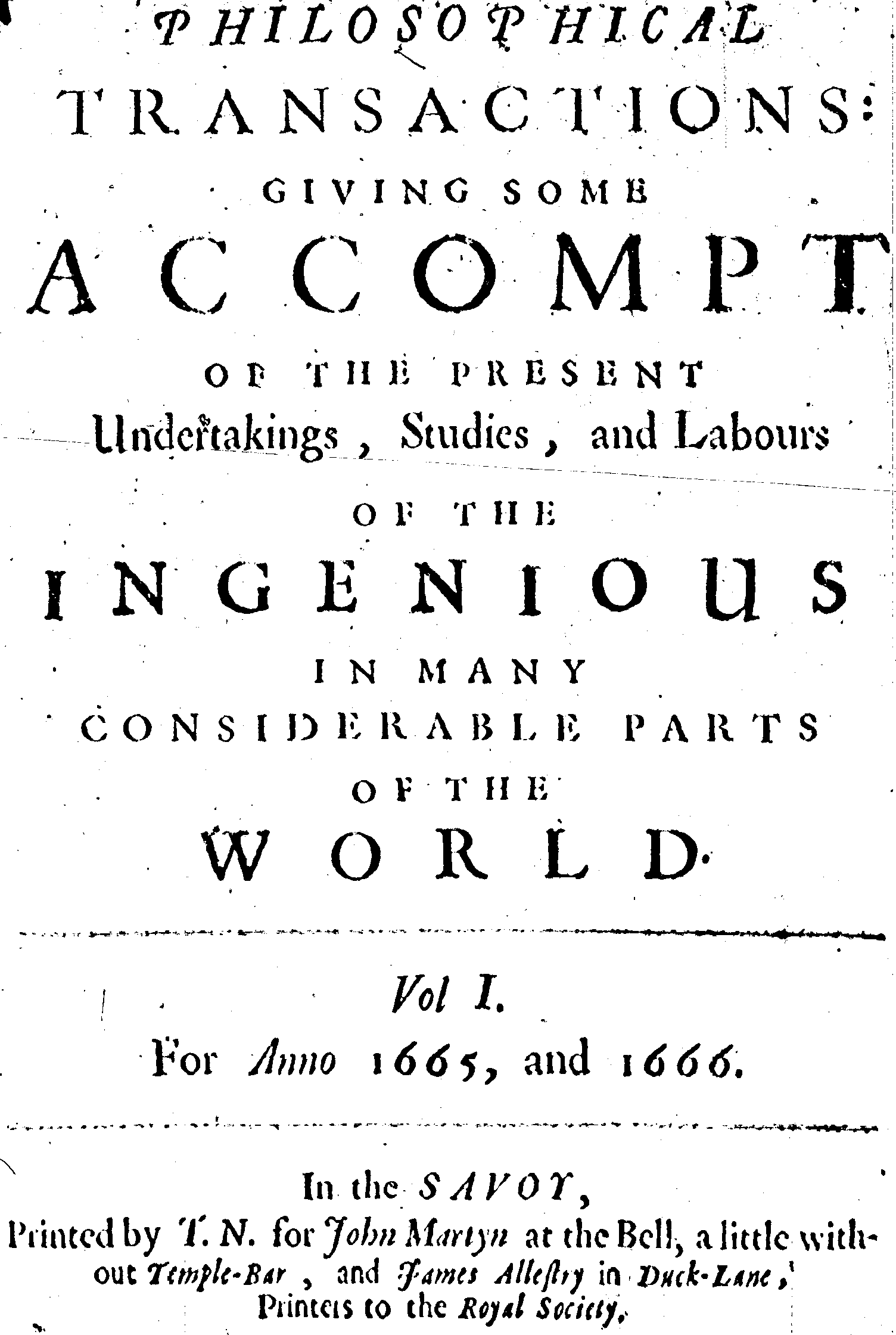 32
[Speaker Notes: We have started identifying some “possibly emerging trends”. The field is changing so quickly it is hard to tell whether a couple of examples are isolated occurrences or indicative of an emerging trend.

Note that the four universities shown here are taking five different approaches to assigning identifiers to researchers.]
Researcher Identifier ≠ Name Authorities
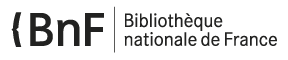 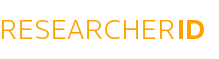 33
[Speaker Notes: We have started identifying some “possibly emerging trends”. The field is changing so quickly it is hard to tell whether a couple of examples are isolated occurrences or indicative of an emerging trend.

Note that the four universities shown here are taking five different approaches to assigning identifiers to researchers.]
Complex Environment
Types of Systems 
Authority hubs: providing a centralized location of records for multiple institutions 
Current Research Information System (CRIS): stores and manages data about research conducted at an institution and integrates it with data from external sources:
Identifier hubs: providing a centralized registry of identifiers
National research portal: providing access to all research data stored in a nation’s network of repositories
Online encyclopedia: a compendium of information divided into articles which includes references to the works by scholars
Reference management: a system to help scholars organize their research, collaborate with others, and discover the latest research
Research and collaboration hub: a centralized portal where scholars in a particular discipline can work together
Researcher profile systems: networks that facilitate professional networking among scholars
Subject author identifier system:  a registration service to link scholars with the records about the works they have written
Subject repository:  a discipline-based centralized repository to facilitate scholarly exchanged in the fields covered
Roles
Systems overlap – Google Scholar combines reference management, profiles, ids
Systems can have both producers and consumers relationships with each other 
Institutional members/maintainers overlap systems, but do not necessarily coordinate
How disputed information is resolved is often unclear
Integrating Researcher Identifiers into University and Library Systems
34
How are differences in data models , provenance – maintained ?
How do corrections, annotations, and conflicting assertions  on public profile presentation propagate back ?
Aggregator:(Content Type)
Scope
LinkedIn
Mendeley
Overlap among members of group actor types?
Google Scholar
NACO
Libraries
Aggregator:Internal/Private
RERO
GNL
…
Individually Maintained Profile
VIAF (Identifiers)
Individuals, 
Pseudonyms, Organizations, Uniform titles, Fictional Names
Controlled
Information
Source
Book Publishers
Library Catalogs
Library Catalog
Gateway
Uncontrolled
Information
Source
Ringold(Org Names)
Anonymous Pull
ISNI(Identifiers) Individuals, Pseudonyms, & Organizations
ISNI 
Registration
Agencies/Members
Authenticated Pull
Funder Maintained Profiles(e.g.  ScienceCV)
Bowker
Authenticated Push
ORCID:(Identifiers & Researcher outputs)Living Researchers
Individual 
Researchers
Actor Type
Institutional Repository Catalogs
Institutional Repository 
Gateway
ORCID Member Research Orgs
CrossRef:(Publication)Journal Authors
Specific Actor
Scholarly Publishers
CRIS Instances
E.g. Symplectic, METIS
Organizational Directory Profile
National Identifier Systems
(Identifier)
E.g. DAI
Public View
National Research Institutions
Harvard Profiles/Other Institutionally Deployed  Profile systems
VIVO:(Researcher Outputs)Researchers from Member Institutions
VIVO
Member Research Orgs
Question?
CAP
[Speaker Notes: Micah Altman (MIT) diagramed this Researcher ID information flow which demonstrates the complexity of the current researcher information workflow ecosystem. The ovals on the left show the various stakeholders: libraries, publishers, individual reserachers, ISNI registration agencies, ORCID and VIVO members, national research institutions. The dotted lines show the information flow among them, for example, book publishers provide information to libraries. The drums in the centers represent various types of aggregated databases: Virtual International Authority File, ISNI, ORCID, CrossRef, National platforms, VIVO.  The lower right represents institutional-based databases such as Harvard Profiles, Stanford’s Community Academic Profiles, an institution’s CRIS or Institutional repository. Note that these operate separately from the libraries’ work on authority records on the top left.  The information flows to either controlled information sources on the far right, or uncontrolled information sources on the Internet shown on the top (Google Scholar, LinkedIn, Mendeley). 

A key question is how corrections or updates can be communicated between systems. Researchers are frustrated when they see errors in their profile or works incorrectly assigned to them, or works missing. Even if the information is corrected in the local instance, it often does not get reflected in the aggregated databases or hubs.]
Some Emerging trends:
Widespread recognition that persistent identifiers for researchers are needed
 Registration services rather than authority files as a solution for researcher identification
 Interoperability between systems is increasing:
ISNI & VIAF interoperability.
 ORCID and ISNI coordination
 CRIS system integration with 		ORCID, ISNI, VIVO

 Adoption trends …
36
[Speaker Notes: We have started identifying some “possibly emerging trends”. The field is changing so quickly it is hard to tell whether a couple of examples are isolated occurrences or indicative of an emerging trend.

Note that the four universities shown here are taking five different approaches to assigning identifiers to researchers.]
Adoption Trends:Publishers -- Early Adopters
Most major scholarly journal publishers with US presence now integrate ORCIDs(ACM, Elsevier, Hindawi, IEEE, NPG, PLOS, Springer, Taylor & Francis, Thomson Reuters, Wiley)
Widespread integration of ORCIDs with manuscript subscription systems
 MacMillan integrating ISNIs in Digital Science family of systems
 Integration of ORCIDs with CrossRef platform for DOI indexing and interlinking services
37
[Speaker Notes: We have started identifying some “possibly emerging trends”. The field is changing so quickly it is hard to tell whether a couple of examples are isolated occurrences or indicative of an emerging trend.

Note that the four universities shown here are taking five different approaches to assigning identifiers to researchers.]
Adoption Trends:Funders  -- National Adoption & Beyond
FCT, the Portuguese national funder, requires ORCIDS for  their national evaluation system
 DAI, the Netherlands national funder, has created ISNIs for each researcher
 SNSF, the Swiss national funder, has created ISNIs for each researcher

 Wellcome Trust has integrated ORCIDs into grant submission and evaluation. 
 NIH integrated ORCIDs into the inter-agency biosketch platform SciENcv.
 U.S. D.O.E. integrated ORCIDs into grant submission
38
[Speaker Notes: We have started identifying some “possibly emerging trends”. The field is changing so quickly it is hard to tell whether a couple of examples are isolated occurrences or indicative of an emerging trend.

Note that the four universities shown here are taking five different approaches to assigning identifiers to researchers.]
Adoption trends:  Increasing  number of Universities assigning identifiers to researchers
Assigning ORCIDs to authors when submitting electronic
dissertations in institutional repositories
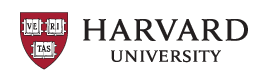 Pilot to automatically generate preliminary authority records
from publisher files (Harvard U. press, one other)
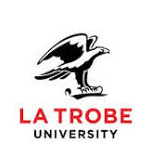 Assigning ISNI identifiers to their researchers.
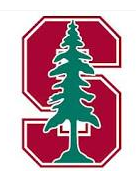 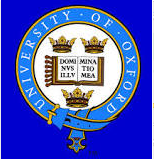 Assigning local identifiers to researchers who don’t have one.
Using UUIDs (Universally Unique identifiers) to map to other identifiers like ORCID.
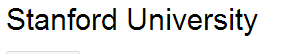 39
[Speaker Notes: We have started identifying some “possibly emerging trends”. The field is changing so quickly it is hard to tell whether a couple of examples are isolated occurrences or indicative of an emerging trend.

Note that the four universities shown here are taking five different approaches to assigning identifiers to researchers.]
(But wait, there’s more! …)
New universities now systematically creating ORCID’s for their researchers:  Boston University (medical school), Chalmers Institute of Technology, Hong Kong University, La Universidad de Zaragoza, National Taiwan University, Texas A&M, and University of Michigan (in progress) 

University efforts to integrate ORCID’s and software Infrastructure
 BU is integrating ORCID into the Profiles research profile platform (used by 30+ institutions)
 Cornell University, is integrating ORCID into the VIVO open source researcher profiling system, used by over a hundred institutions
 University of Notre Dame, is integrating ORCID identifiers into their Institutional Repository and into the Hydra open source IR tool. 
 Purdue University, is integrating ORCID identifiers into their data management platform, and the HUBzero open source platform for supporting research collaboration.
 Texas A&M University is integrating ORCID identifiers into the open source Vireo electronic theses and dissertations (ETD) workflow
University of Colorado, is integrating ORCID identifiers into their Faculty information System (FIS). 
 University of Missouri, is integrating ORCID identifiers into DSpace.
40
[Speaker Notes: We have started identifying some “possibly emerging trends”. The field is changing so quickly it is hard to tell whether a couple of examples are isolated occurrences or indicative of an emerging trend.

Note that the four universities shown here are taking five different approaches to assigning identifiers to researchers.]
Recommendations
for Universities
Integrating Researcher Identifiers into University and Library Systems
41
[Speaker Notes: 5 Minutes]
Prepare to Engage
Adoption of researcher identifiers has been rapid within scholarly publishing
Funders see clear benefits, and are engaged
It is time for many universities to transition from watchful waiting to and engagement

Starting to engage…

Develop outreach and educational materials for researchers, stakeholders
Future-proof systems:
Authors are not a string
Identifiers are multi-valued, with multiple authorities
Demand more than PDF’s … 
Many publishers are already associating each article with:
Multi-valued author list
Identifiers – author, funder, institution
Contribution/COI statements
Prepare for more complex measurement & reporting of usage
Integrating Researcher Identifiers into University and Library Systems
42
Choosing Identifiers
Broad Researcher Identifiers:Compare ORCID & ISNI
National mandates
Capabilities
Usage patterns
 Retain traditional identifiers: VIAF, NACO
Well supported in library systems
Primarily describe authors of books and similar works
 Be aware of community identifiers for local integration (e.g. ArXiV )
Integrating Researcher Identifiers into University and Library Systems
43
Manage Risks
Environment is evolving
Funder mandates and policies are incomplete
No dominant business model
Incomplete adoption, no single comprehensive data source
Integration between classic and new name authority is lacking
Researchers …
will not drive change alone;
are sensitive to who controls their profile, and how information can be “corrected”;
Incentive mechanisms, well-timed nudges, setting norms with junior scholars, and establishing information feedback loops are critical.
Integrating Researcher Identifiers into University and Library Systems
44
Bibliography
K. Smith-Yoshimura, et al., 2014, Registering Researchers in Authority Files, OCLC Research. 
Haak, Laurel L., et al. "ORCID: a system to uniquely identify researchers." Learned Publishing 25.4 (2012).
VIAF Presentations and Publicationshttp://oclc.org/research/activities/viaf.html 
Jones, Richard, et al. "Researcher Identifiers Technical interoperability report." (2011).
Integrating Researcher Identifiers into University and Library Systems
45
We welcome feedback on the draft!
http://www.oclc.org/research/activities/registering-researchers/progress.html
Integrating Researcher Identifiers into University and Library Systems
46
Questions?
Micah Altman
E-mail: 		escience@mit.edu	
Twitter:	@drmaltman
Web:		informatics.mit.edu
AC: 	ORCID:0000-0001-7382-6960
Karen Smith-Yoshimura 
E-mail:		smithyok@oclc.org
Twitter:	@KarenS_Y
Web: oclc.org/research/people/smith-yoshimura.html
AC:			viaf.org/viaf/72868513
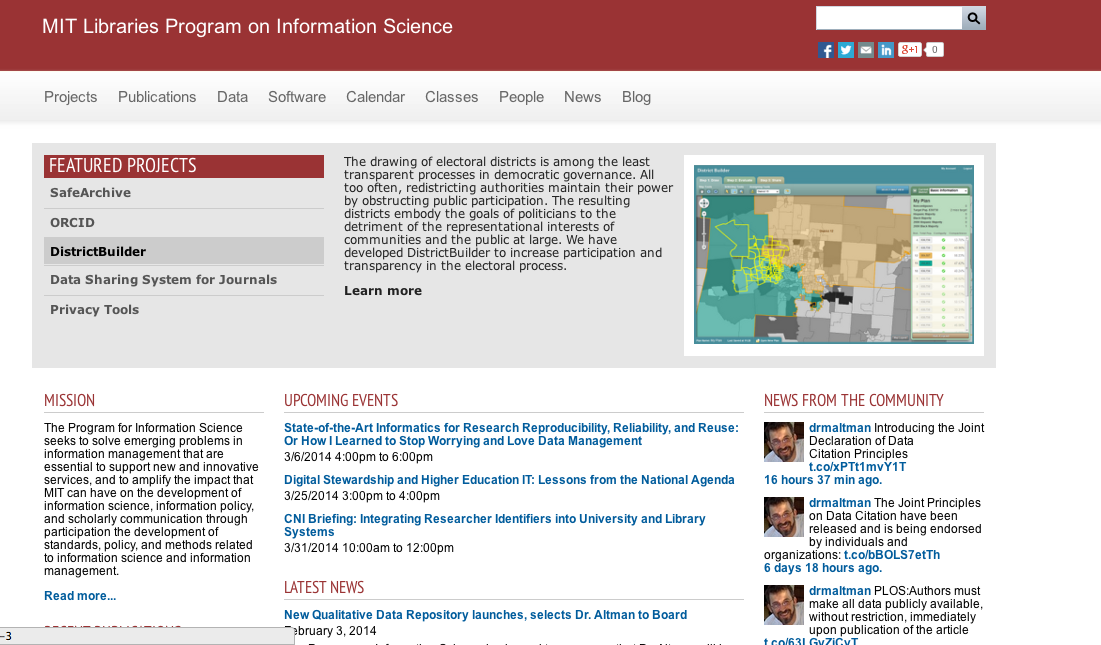 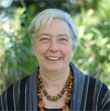 Integrating Researcher Identifiers into University and Library Systems
47